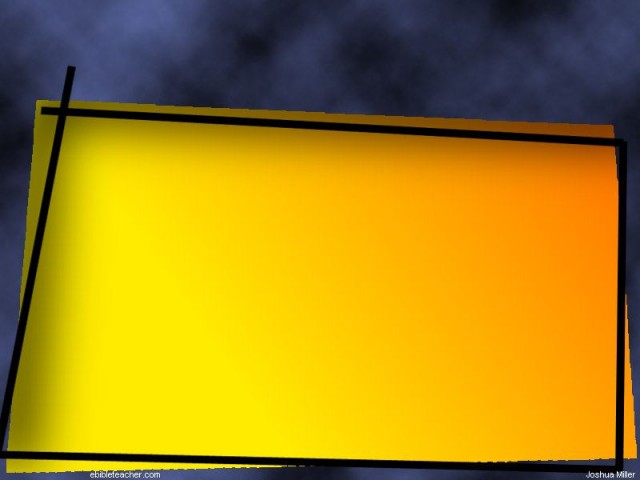 «Суицид в подростковой среде»
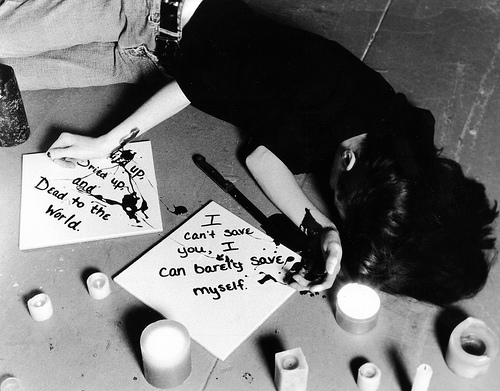 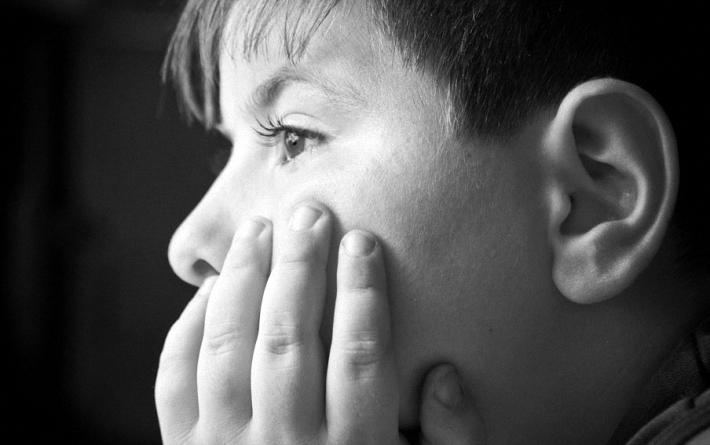 Для веселия планета наша мало оборудована
Надо вырвать радость у грядущих дней,
В этой жизни помереть не трудно.
Сделать жизнь значительно трудней.



В. Маяковский
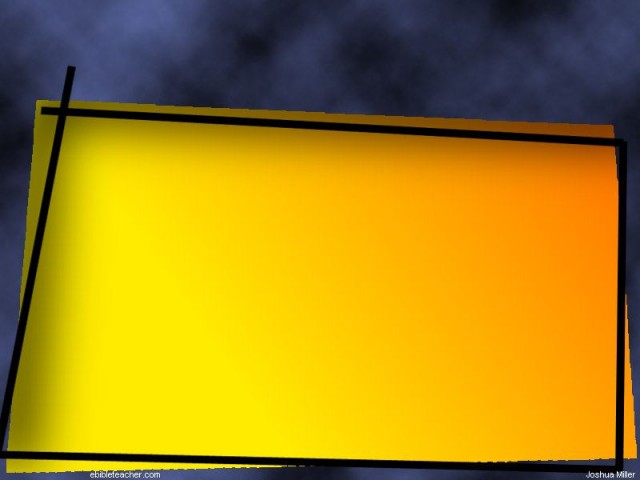 « Не надо спасать всё человечество. Стремитесь спасти хотя бы одну человеческую душу…»

Ю. Азаров
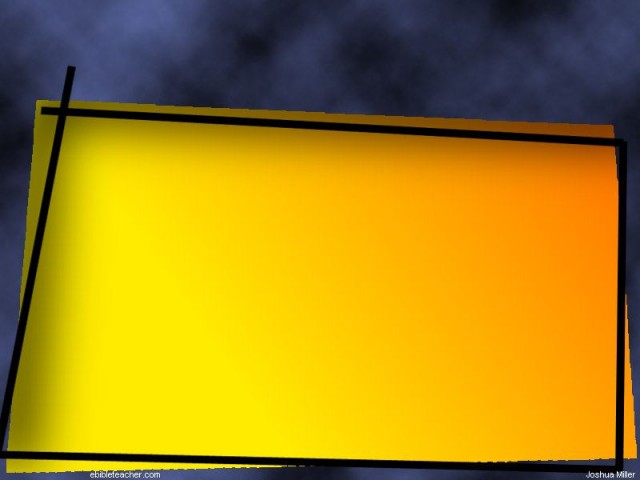 Суицид
- психологическое явление и, чтобы понять его, нужно понять душевное состояние человека, который решил покончить с собой. Самоубийство совершается в особую, исключительную минуту жизни, когда черные волны заливают душу и теряется всякий луч надежды.
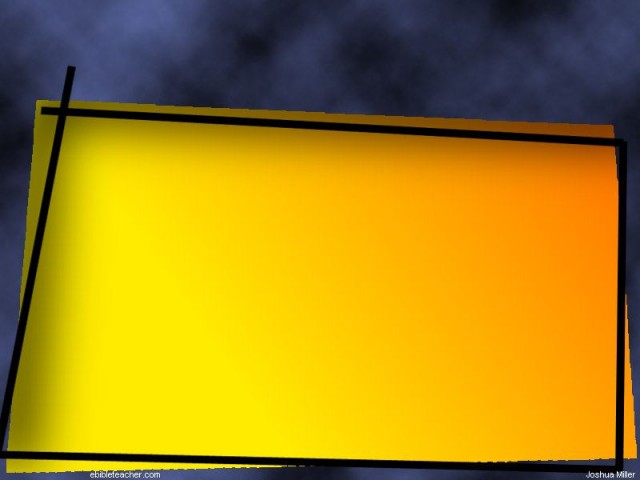 Концепции суицидального поведения:
Психопатологическая;
Психологическая;
Социальная.
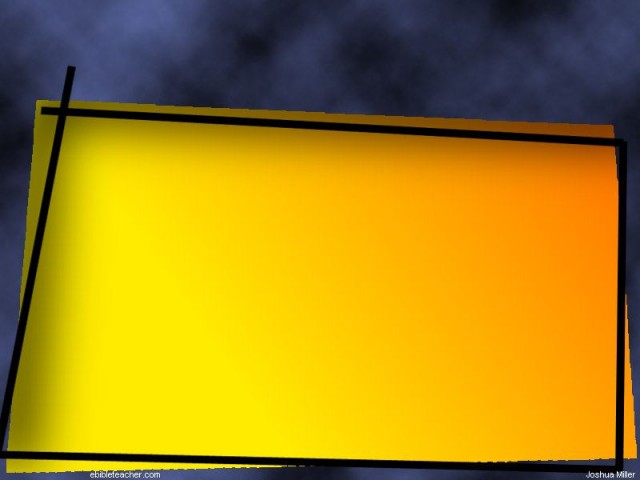 Характерные признаки:
Словесные;
Поведенческие;
Ситуационные.
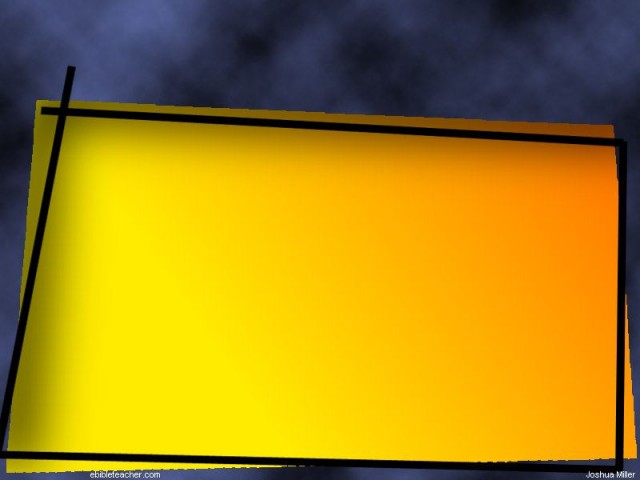 СЛОВЕСНЫЕ ПРИЗНАКИ:
Прямые: «Я собираюсь покончить с собой», «Я не могу так дальше жить»
Косвенные: «Я больше не буду ни для кого проблемой»
Много шутит на тему самоубийства.
Проявляет нездоровую заинтересованность вопросами смерти.
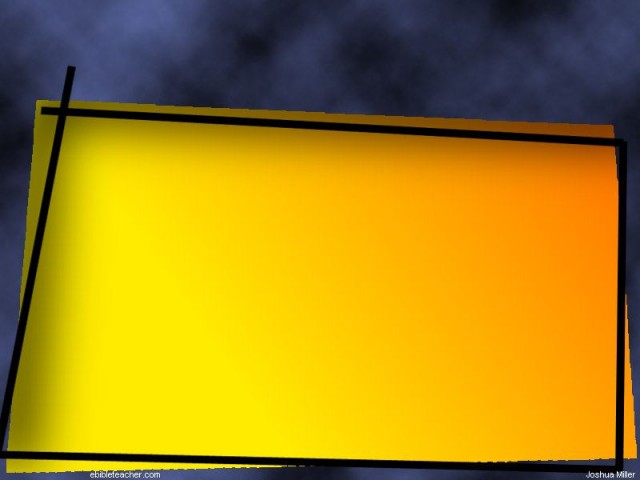 ПОВЕДЕНЧЕСКИЕ ПРИЗНАКИ:
Раздавать    другим    вещи,    имеющие    большую    личную    значимость, окончательно приводить в порядок дела, мириться с давними врагами. 
Демонстрировать радикальные перемены в поведении.
Проявлять признаки беспомощности, безнадежности и отчаяния.
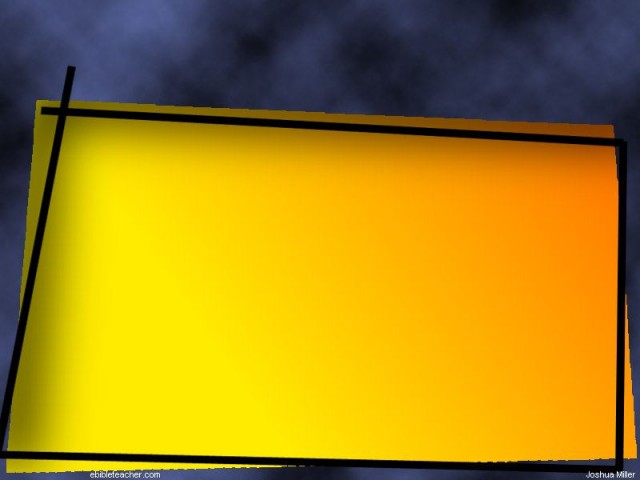 СИТУАЦИОННЫЕ ПРИЗНАКИ:
Социально изолирован. 
Живет в нестабильном окружении.
Ощущает себя жертвой насилия.
Предпринимал раньше попытки суицида.
Перенес тяжелую потерю.
Слишком критично настроен по отношению к себе.
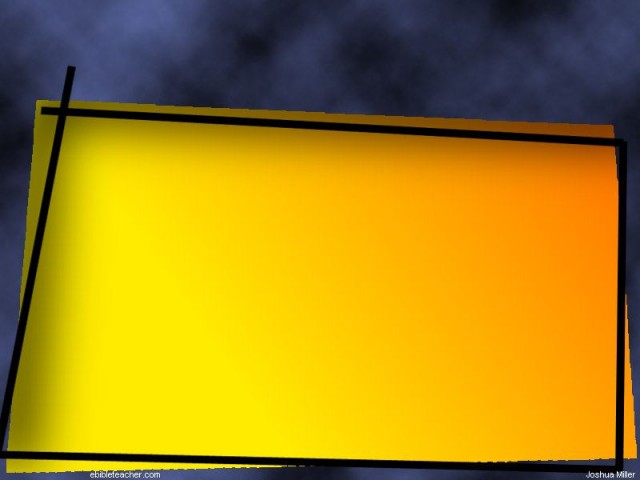 Предпосылки у подростков:
Социальная апатия.
Снижение ценности человеческой жизни.
Отсутствие духовного смысла существования и перспектив стимулирования творческой и витальной активности.
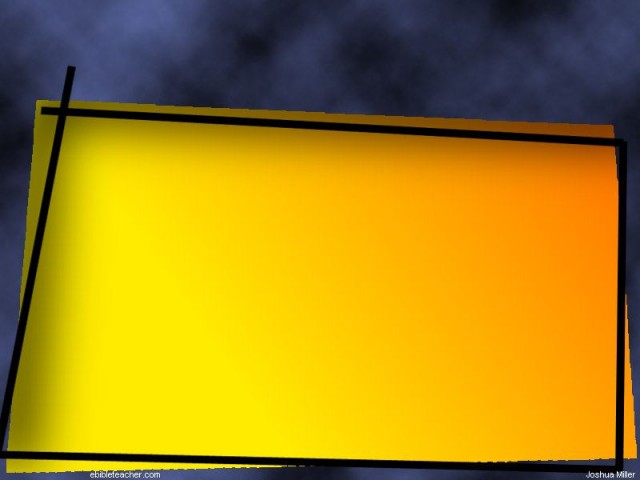 Основные мотивы суицидального поведения у подростков:
суицидальная попытка как способ попросить помощи (получить внимание, любовь);
переживание обиды, одиночества, непонимания;
любовные неудачи, неразделенные чувства или ревность;       
чувство мести, злобы, протеста;
подражание героям книг, фильмов, эстрадным кумирам;
страх наказания;
избежание трудных ситуаций;
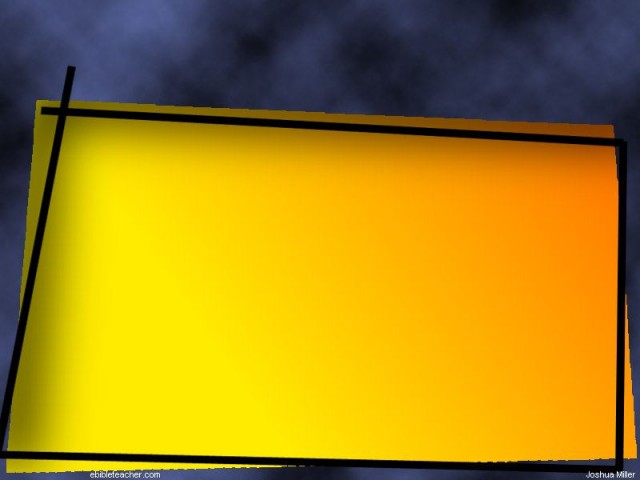 Кто подвержен суициду:
Наследственные суициды.
Лица, страдающие психическими заболеваниями (депрессии).
Дети-инвалиды.
Трудные подростки
Беспризорники.
Неформальные группы.
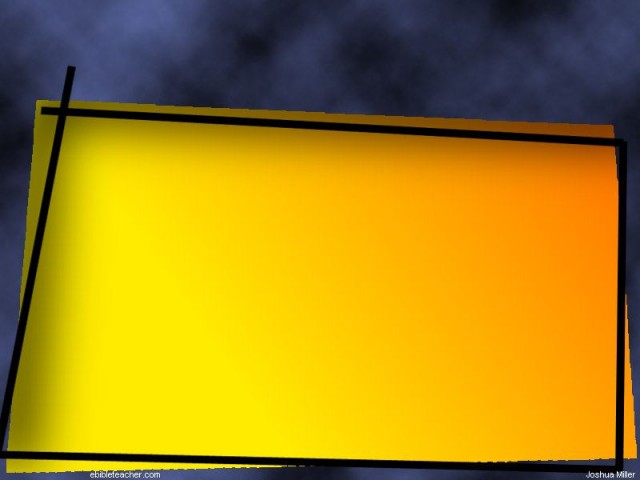 Способы суицида.
Отравления лекарственными препаратами.
Отравления бытовой химией.
Порезы вен и повешения.
Большинство    исследователей    полагают,    что    фатальные    ДТП    сединственной жертвой - фактически суициды.
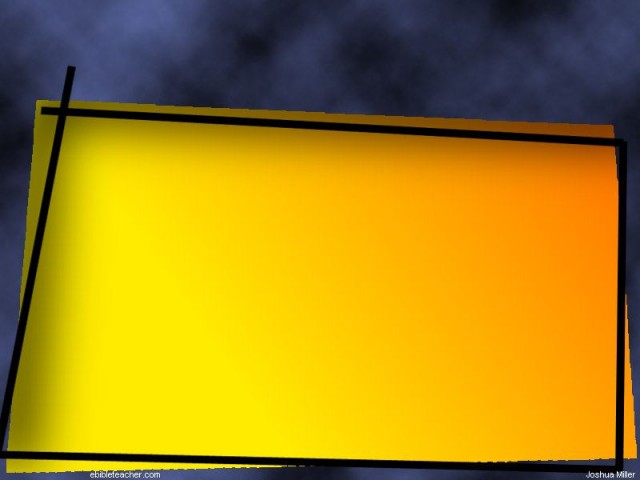 Если замечена склонность школьника к самоубийству:
Внимательно  выслушайте  решившегося  на  самоубийство  подростка.   
Оцените серьезность намерений и чувств ребенка. 
Оцените глубину эмоционального кризиса. 
Внимательно отнеситесь ко всем, даже самым незначительным обидам и жалобам. 
Не бойтесь прямо спросить, не думают ли он или она о самоубийстве.
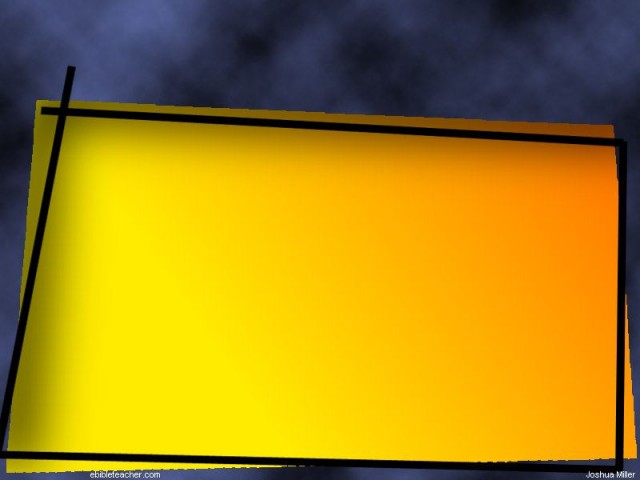 Ложные представления о самоубийстве:
Бытующее мнение:
Те, кто много говорят о самоубийстве, обычно его не совершают
Фактическое положение:
Большинство самоубийц перед смертью делятся своими намерениями и горестями
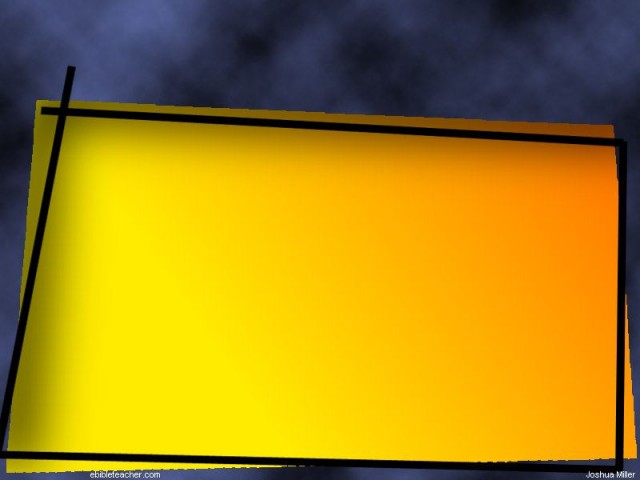 Ложные представления о самоубийстве:
Бытующее мнение:
Самоубийство – импульсивный акт, совершаемый внезапно
Фактическое положение:
Существуют множество признаков повышенного риска самоубийства
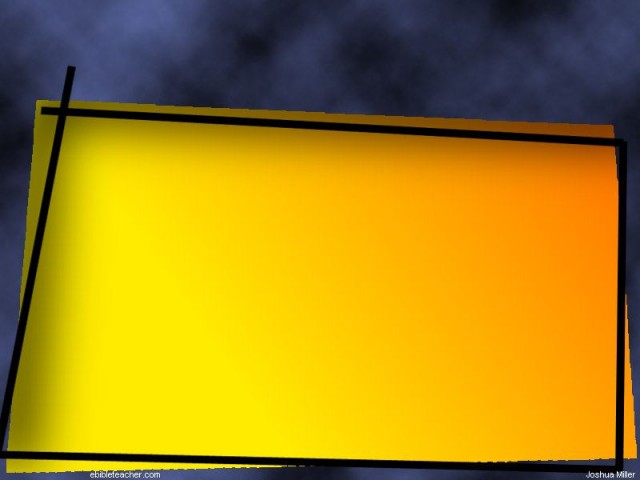 Ложные представления о самоубийстве:
Бытующее мнение:
Решившиеся на самоубийство редко колеблются
Фактическое положение:
Самоубийству обычно предшествуют попытки найти утешение и помощь
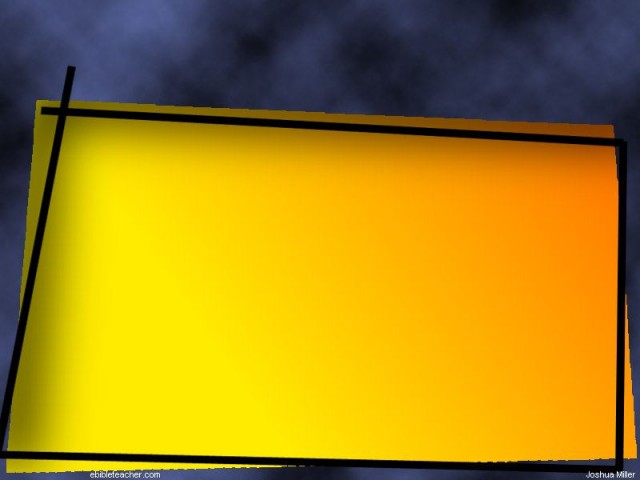 Ложные представления о самоубийстве:
Бытующее мнение:
Склонность к самоубийству наследуется
Фактическое положение:
Хотя самоубийства и попытки самоубийства действительно чаще совершаются теми, у кого в семье уже были подобные случаи или покончил с собой кто-то из близких друзей, предрасположенность к самоубийству не наследуется и не является чертой характера
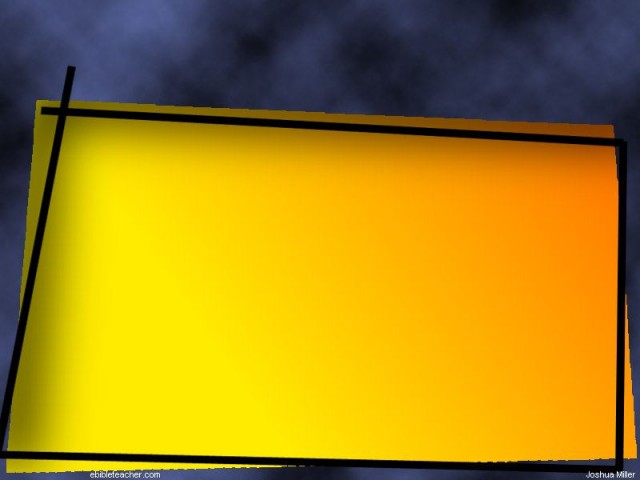 Ложные представления о самоубийстве:
Бытующее мнение:
Риск самоубийства носит кратковременный характер, когда кризисная ситуация проходит, обычно наступает улучшение
Фактическое положение:
Улучшение может быть обманчивым.  Под внешним спокойствием может скрываться твердо принятое решение, а некоторый подъем сил иногда лишь помогает выполнить задуманное.
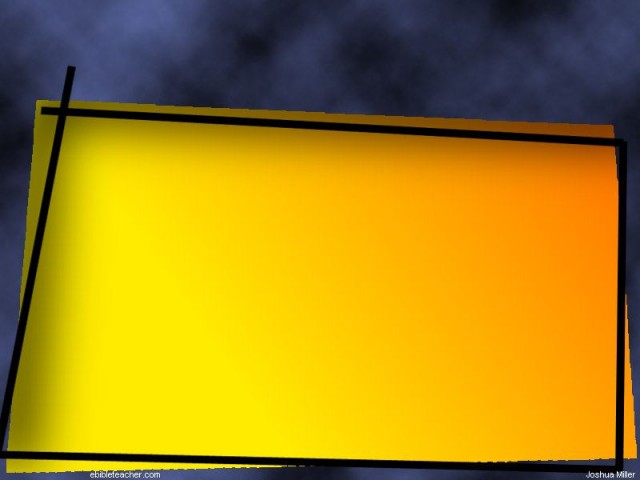 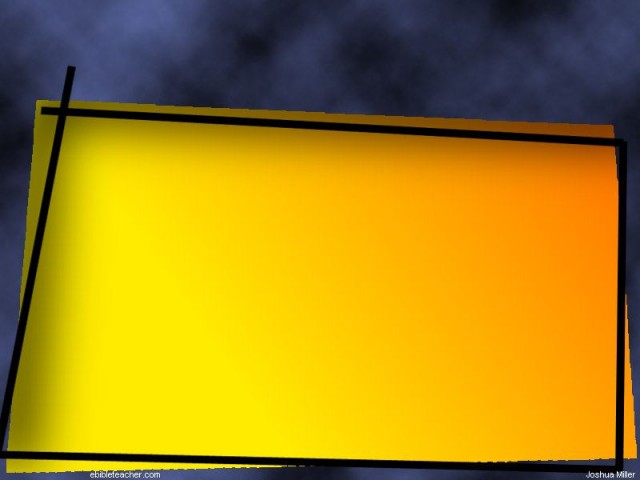 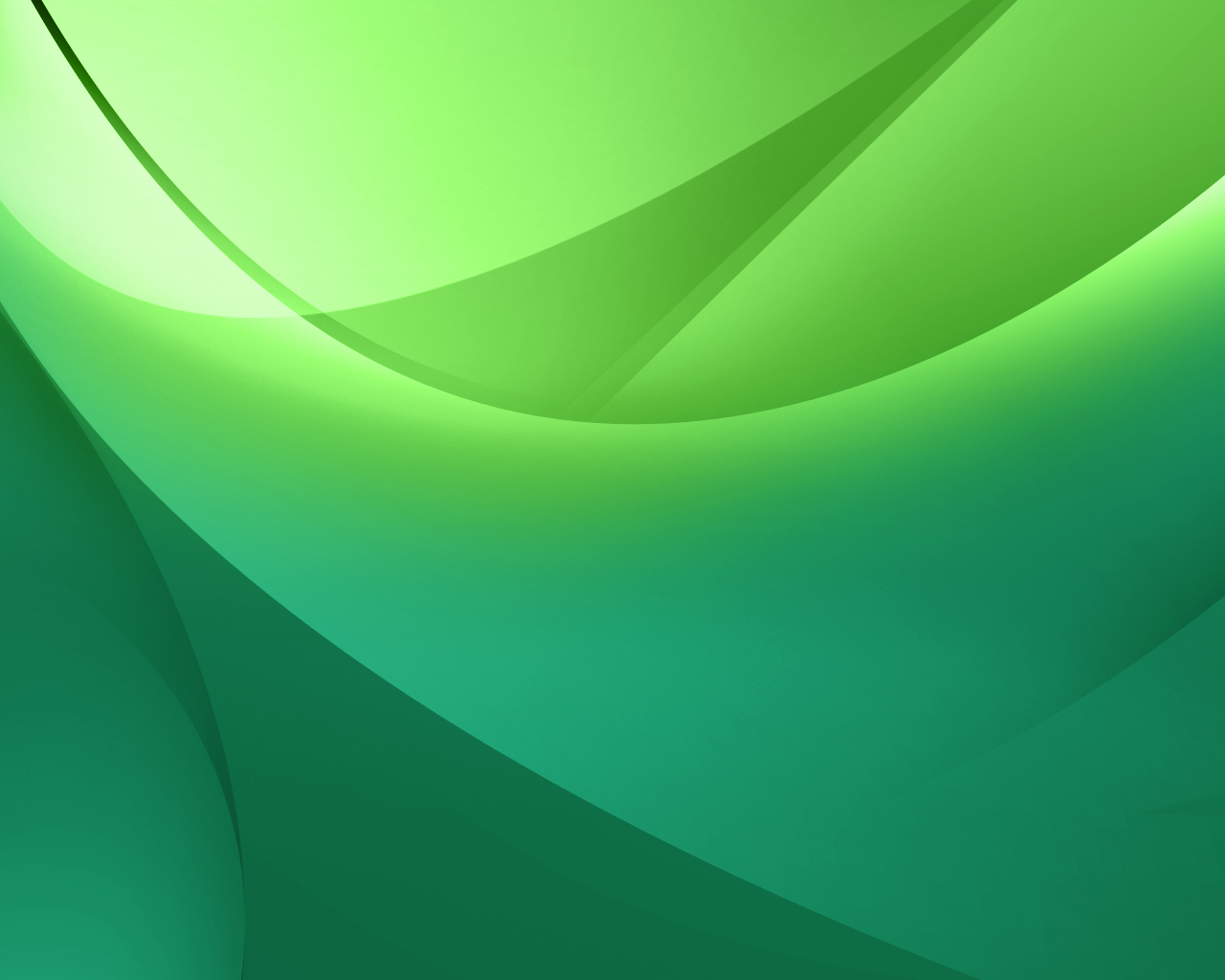 Ролан Быков  "Люба"
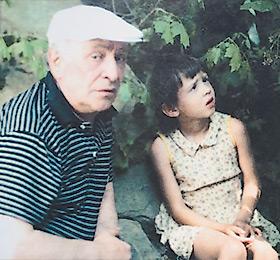